ОГОНЬ В КАРТИНКАХ И ЗАГАДКАХ
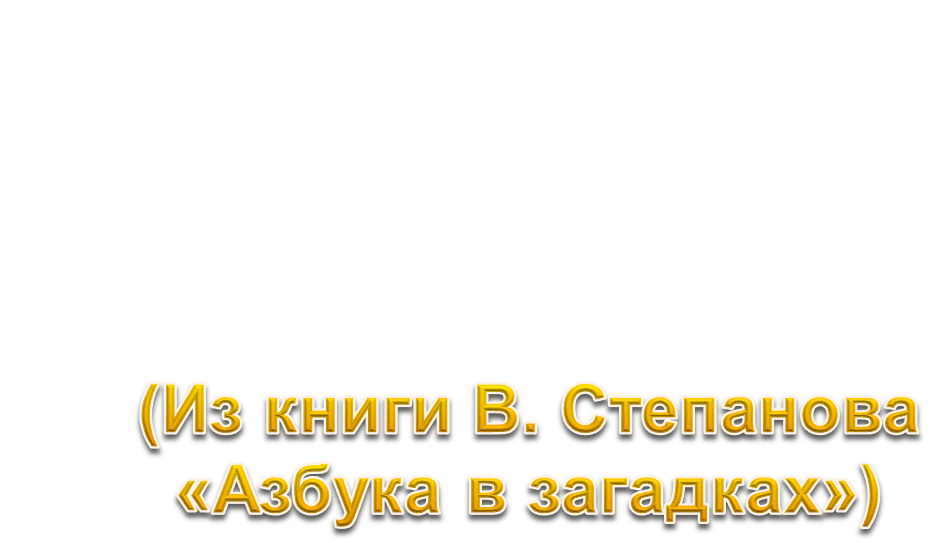 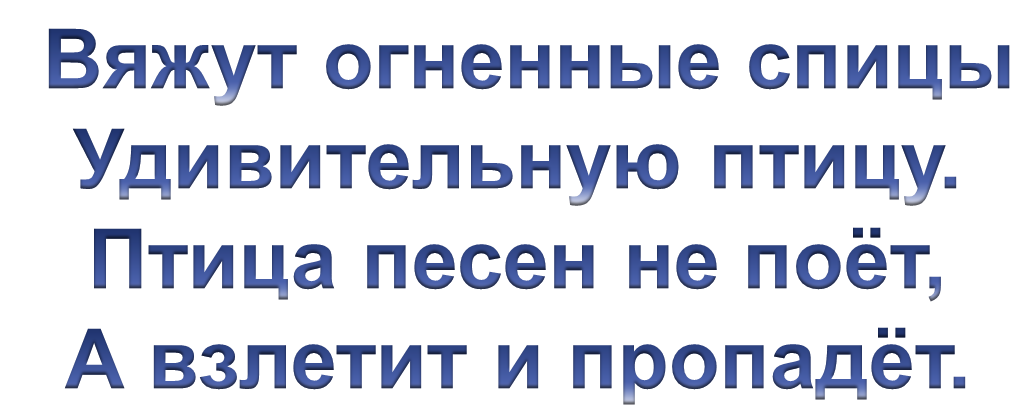 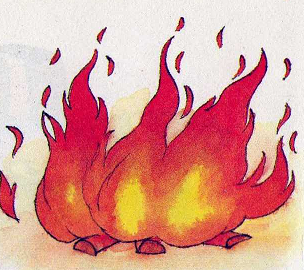 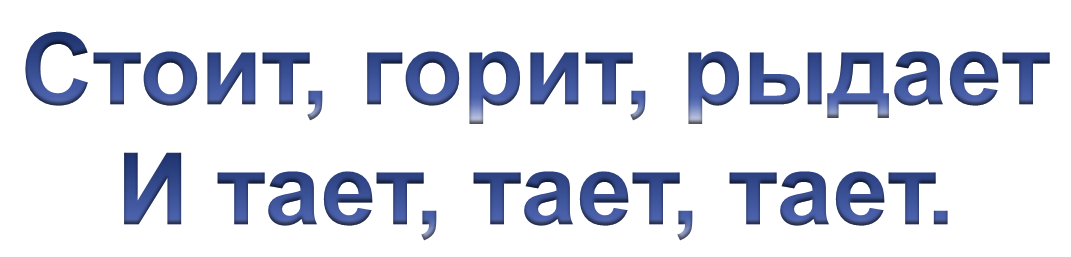 []
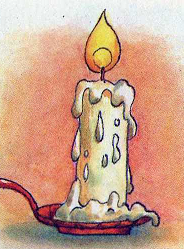 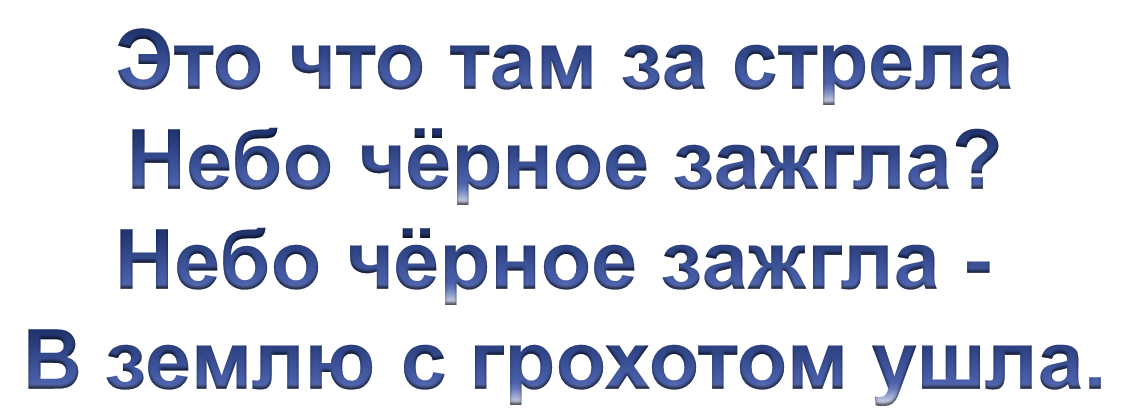 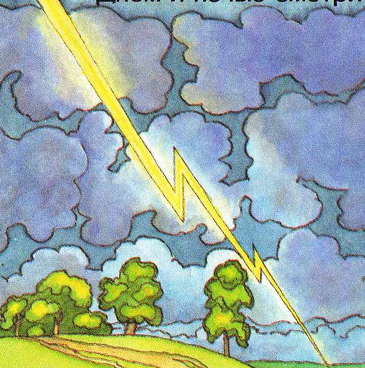 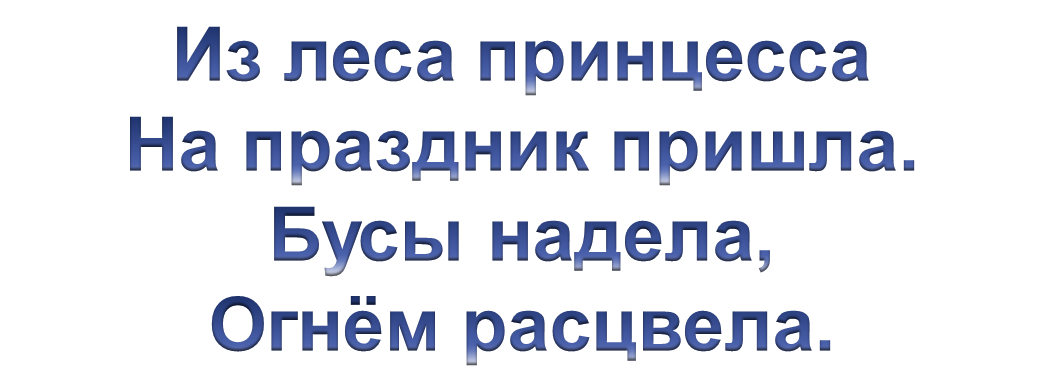 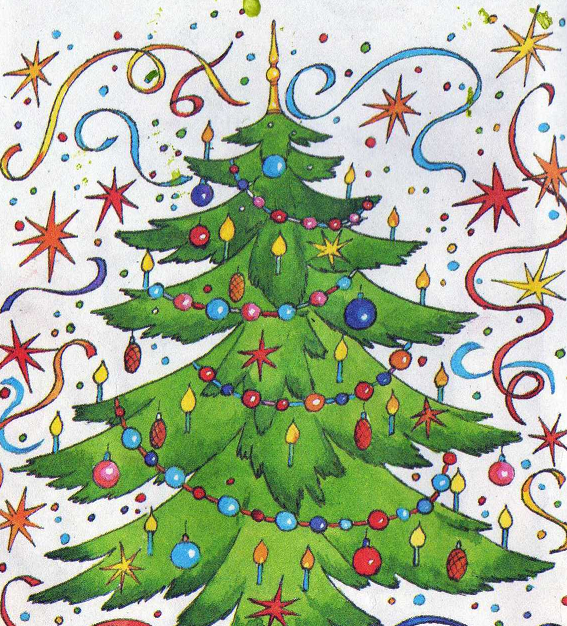 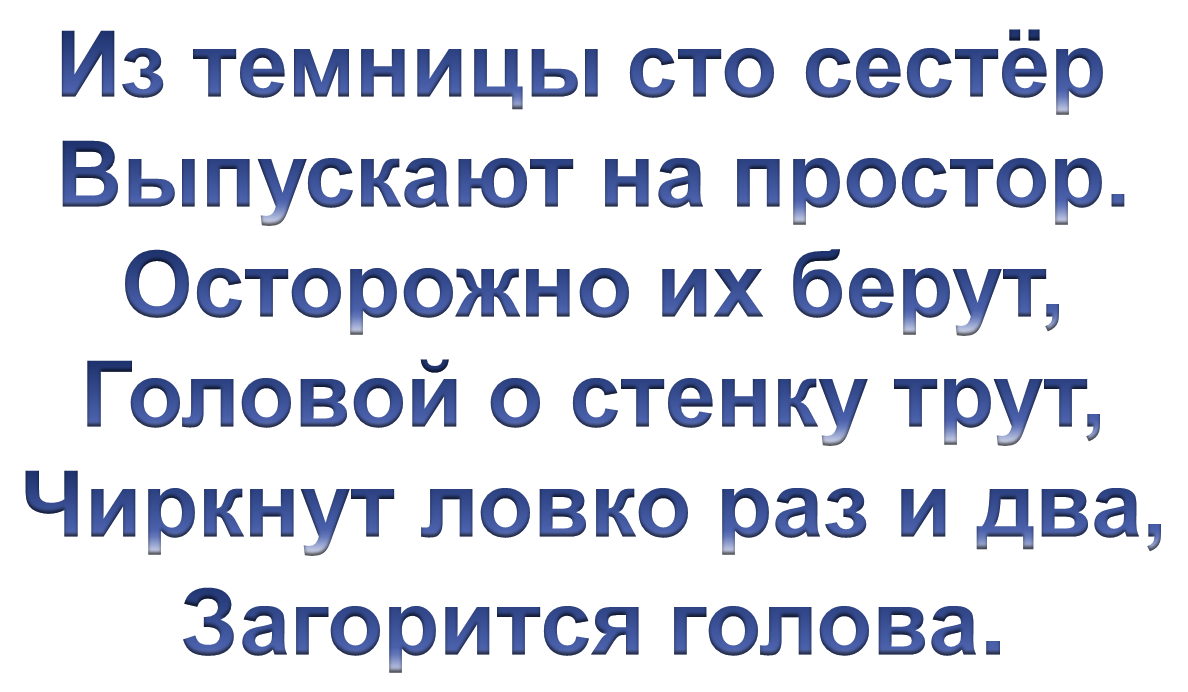 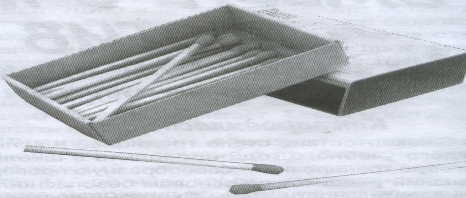 Огонь в картинках и загадках